Kapitel 2
Methodische Grundlagen und Graphen
Methodische Grundlagen und Graphen
Komplexität
Heuristiken
Kosten und Distanzen
Graphen
Optimierungsprobleme auf Graphen
Minimaler Spannbaum
Kürzeste Wege
(c) Prof. Richard F. Hartl
Operations Management
Kapitel 2 / 2
Komplexität
Lösung von Modellen der Produktion und Logistik:
Exakte Lösungsverfahren (Linear Program, Mixed Integer Program, Dynamische Optimierung, …)
Heuristiken: einfach zu verstehende Verfahren, die relativ rasche eine (hoffentlich) gute Lösung liefern, aber keine Garantie bieten, dass dies optimal ist 
teilweise auch verwendet wenn exakte Verfahren vorhanden (diese jedoch zu teuer oder zu aufwendig sind)
verwendet bei Problemen, wo exakte Verfahren zu lange dauern würden (insb. bei operativen Problemen)
(c) Prof. Richard F. Hartl
Operations Management
Kapitel 2 / 3
Komplexität
Auswahl der Verfahren abhängig von:
verfügbare Software
Kosten-Nutzen-Überlegungen
Komplexität des Problems

Heuristiken meist bei„np-schweren“ Problemen
Rechenaufwand steigt mit der Dimensionstärker als jedes Polynom
(c) Prof. Richard F. Hartl
Operations Management
Kapitel 2 / 4
Beispiel I
Lösung von:
 LP-Problemen (average case) mit polynomialem Aufwand 
Die Anzahl der Iterationsschritte der Simplexmethode steigt linear mit der Anzahl der Nebenbedingungen
Jeder Iterationsschritt verursachtetwa quadratischen Aufwand
BSP: Fliessbandabgleich

LP-Probleme mit Ganzzahligkeitsforderungen (integer variables), IP, MIP mittels Branch and Bound (B&B) Verfahren
In jedem Iterationsschritt ist ein normales LP zu lösen
Die Anzahl dieser Iterationsschritte wächst exponentiell mit der Anzahl der ganzzahligen Variablen
Daher sind diese Probleme nicht mit polynomialem Aufwand zu lösen
(c) Prof. Richard F. Hartl
Operations Management
Kapitel 2 / 5
Beispiel II
Bei manchen Problemen (z.B. Transport, Zuordnung) sind die Ganzzahligkeitsforderungen automatisch erfüllt, sodass das Problem einfach bleibt. 

Auch kann es sein, dass ein Problem als LP-Problem mit Ganzzahligkeitsforderung formuliert werden kann, dass es allerdings andere exakte Verfahren gibt, die das Problem mit polynomialem Aufwand lösen (selten).
(c) Prof. Richard F. Hartl
Operations Management
Kapitel 2 / 6
Methodische Grundlagen und Graphen
Komplexität
Heuristiken
Kosten und Distanzen
Graphen
Optimierungsprobleme auf Graphen
Minimaler Spannbaum
Kürzeste Wege
(c) Prof. Richard F. Hartl
Operations Management
Kapitel 2 / 7
Heuristiken
Eröffnungsverfahren (zur raschen Generierung einer möglichst guten Startlösung)BSP: Vogel, Prio-Regel, …
Verbesserungsverfahren (um ausgehend von einer zulässigen Lösung eine bessere zu konstruieren)BSP: 2-opt, …
Kombination beider Verfahren
Bleiben oft in lokalem Minimum hängen
Metaheuristiken: allgemeine, im Wesentlichen nicht problemspezifische und somit generische Prinzipien und Schemata zur Entwicklung und Steuerung heuristischer Verfahren; versuchen, lokalen Optima zu entkommen
(c) Prof. Richard F. Hartl
Operations Management
Kapitel 2 / 8
Methodische Grundlagen und Graphen
Komplexität
Heuristiken
Kosten und Distanzen
Graphen
Optimierungsprobleme auf Graphen
Minimaler Spannbaum
Kürzeste Wege
(c) Prof. Richard F. Hartl
Operations Management
Kapitel 2 / 9
Kosten und Distanzen
Entscheidung bei vielen Problemen aufgrund von gewissen Kosten bzw. Distanzen cij:
Ermittlung der Kosten aufgrund technischer Gegebenheiten (Umrüsten einer Maschine von Werkstück i zu Werkstück j)
Kosten als Maß für die Distanz der Objekte i und j

gebräuchlichste Distanzen:
Euklidische Distanz
Manhattan Distanz
Maximum Distanz
(c) Prof. Richard F. Hartl
Operations Management
Kapitel 2 / 10
Euklidische Distanz
Luftlinien Entfernung der Punkte x und y im Raum




                                                     Einheitskreis
(c) Prof. Richard F. Hartl
Operations Management
Kapitel 2 / 11
Manhattan Distanz
Entfernung bei einem rechtwinkeligen Straßensystem




                                                         Einheitskreis
(c) Prof. Richard F. Hartl
Operations Management
Kapitel 2 / 12
Maximum Distanz
Bohren von Platinen, Bewegung von Kränen oder Plotterstiften



                                                         Einheitskreis
(c) Prof. Richard F. Hartl
Operations Management
Kapitel 2 / 13
Methodische Grundlagen und Graphen
Komplexität
Heuristiken
Kosten und Distanzen
Graphen
Optimierungsprobleme auf Graphen
Minimaler Spannbaum
Kürzeste Wege
(c) Prof. Richard F. Hartl
Operations Management
Kapitel 2 / 14
Grundbegriffe über Graphen
Beispiel: Straßennetz mit Kosten (Kantenlängen): Naturpark mit Eingang O und wichtigstem Aussichtspunkt T:







Quelle: Hillier-Liebermann: Operations Research.
(c) Prof. Richard F. Hartl
Operations Management
Kapitel 2 / 15
Definition – Graph I
Graph (graph): mehrere Punkte (Knoten, nodes, vertices) 	sind paarweise durch Linien (Kanten, edges, arcs) 	verbunden 





Vollständiger Graph: je 2 Knoten sind durch eine Kante verbunden
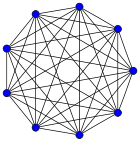 (c) Prof. Richard F. Hartl
Operations Management
Kapitel 2 / 16
Definition – Graph II
Eine Kante eines Graphen heißt gerichtet (directed) oder Pfeil, wenn eine bestimmte Richtung gegeben ist. 
Innerhalb eines gerichteten Graphen (directed graph, Digraph) ist jede einzelne Kante gerichtet. 
Innerhalb eines ungerichteten Graphen ist jede einzelne Kante ungerichtet. 
Ein gemischter (mixed) Graph enthält sowohl gerichtete als auch ungerichtete Kanten.
(c) Prof. Richard F. Hartl
Operations Management
Kapitel 2 / 17
Beispiele für Graphen
Ungerichteter Graph	   
				    Gerichteter Graph (Digraph)



Gemischter Graph
(c) Prof. Richard F. Hartl
Operations Management
Kapitel 2 / 18
Definition – Kette
Kette (chain) zwischen den Knoten i und j: Folge von 	Kanten, die diese zwei Knoten miteinander 	verbindet 
Weg (path): eindeutige Richtung der Kette (gerichtet)
(c) Prof. Richard F. Hartl
Operations Management
Kapitel 2 / 19
Definition – Zyklus
Zyklus (cycle): Kette, die einen Knoten mit sich selbst 	verbindet, ohne dass eine Kante zweimal verwendet 	wird
(c) Prof. Richard F. Hartl
Operations Management
Kapitel 2 / 20
Definition – Baum I
Baum (tree): verbundener Graph, der keine Zyklen besitzt 
Ein Graph heißt verbunden (connected), wenn es zwischen je 2 Knoten eine Kette gibt, die diese Knoten miteinander verbindet.
(c) Prof. Richard F. Hartl
Operations Management
Kapitel 2 / 21
Definition – Baum II
Eines der Theoreme der Graphentheorie besagt, dass ein Graph bestehend aus n Knoten verbunden ist, wenn er (n-1) Kanten und keine Zyklen besitzt.  BAUM
(c) Prof. Richard F. Hartl
Operations Management
Kapitel 2 / 22
Aufgabe 1
Verlegung von Telefonleitungen, so dass zwischen allen
Stationen Telefonverbindungen möglich sind.
 Es werden gerade so viele Leitungen verlegt, dass eine  Verbindung zwischen je zwei Stationen möglich ist.
 Wo sollen die Telefonkabel verlegt werden um am wenigsten Leitungen (in Meilen) zu verbrauchen?

Lösung: minimaler spannender Baum, Minimalgerüst
(c) Prof. Richard F. Hartl
Operations Management
Kapitel 2 / 23
Aufgabe 2
Ermittlung des kürzesten Weges vom Eingang des Parks O
zur Station T

Lösung: kürzeste Wege
(c) Prof. Richard F. Hartl
Operations Management
Kapitel 2 / 24
Aufgabe 3
Problem: 
Es wollen mehr Besucher an der Busfahrt von 0 zur Station T teilnehmen, als auf dem kürzesten Weg befördert werden können. (Begrenzung der Zahl der täglichen Busfahrten auf jeder Strecke)
 Verwendung verschiedener Routen ohne  	Berücksichtigung der Entfernung, um die Zahl der 	Busfahrten pro Tag zu erhöhen
 Wie werden die verschiedenen Routen angelegt um die 	Zahl der Busfahrten zu maximieren?
Lösung: maximaler Fluss
(c) Prof. Richard F. Hartl
Operations Management
Kapitel 2 / 25
Aufgabe 4
An jedem der Straßenknoten ist am Ende des Tages ein Mülleimer zu entleeren.
 In welcher Reihenfolge sollen die Knoten angefahren 	werden um die gesamte Reisezeit zuminimieren?

Lösung: Rundreiseproblem, TSP
(c) Prof. Richard F. Hartl
Operations Management
Kapitel 2 / 26
Minimaler Spannbaum (minimal spanning tree, MST)
Da im Beispiel n = 7 Knoten vorgegeben sind, muss das resultierende Netzwerk genau (n-1) = 6 Kanten und keine Zyklen besitzen, um einem aufgespannten Baum zu entsprechen.
Praxis:  zahlreiche Anwendungsbeispiele insb. bei der Planung von
	schwach frequentierten Transportnetzen z.B: Telefonleitungen
(c) Prof. Richard F. Hartl
Operations Management
Kapitel 2 / 27
Algorithmus von Kruskal
Suche die kürzeste Kante im Graphen und verbinde die beiden angrenzenden Knoten.
Suche den noch nicht verbundenen Knoten, der einem der bereits verbundenen am nächsten liegt. Wiederhole dies bis alle Knoten verbunden sind.
Treten dabei Mehrdeutigkeiten auf, so kann die Wahl beliebig getroffen
werden, und der Algorithmus führt dennoch zu einer optimalen Lösung.

Implementierung am Computer: 
Man sortiert zunächst die Kanten in aufsteigender Reihenfolge, und
dann fügt man jeweils die nächste Kante in den Baum ein, die nicht zu
einem Zyklus führen würde.
(c) Prof. Richard F. Hartl
Operations Management
Kapitel 2 / 28
Algorithmus von Kruskal - Beispiel
(c) Prof. Richard F. Hartl
Operations Management
Kapitel 2 / 29
2.5 Problem des kürzesten Weges(shortest route)
Ermittlung des kürzesten Weg innerhalb eines Netzwerkes von der Quelle (source) O zur Senke (sink) T 
Basis vieler anderer wichtiger Logistikprobleme 
große Zahl von Verfahren
Unterscheidung von:
 Baumalgorithmen: bestimmen den kürzesten Weg von einem Knoten (Quelle) zu allen anderen (und konstruieren so eine Art Baum)klassischen Baumalgorithmen (nächster Unterabschnitt) basieren auf der Idee der dynamischen Programmierung. Sie markieren in jedem Iterationsschritt einen weiteren Knoten.
Verfahren, die den kürzesten Weg zwischen allen Knoten suchen.
(c) Prof. Richard F. Hartl
Operations Management
Kapitel 2 / 30
2.5.1 Baumalgorithmus für das kürzeste Wege Problem (Dijkstra)
Es sei dij = Länge der direkten Kante von i nach j [wenn
solche existiert, bzw. dij =  sonst]


Initialisierung: n = 0: Es werden alle Knoten i vorläufig markiert, und ihre vorläufig kürzeste Entfernung zum Ursprung D[i] mit der direkten Distanz d0i festgelegt. [Nur 0 ist endgültig markiert]Wenn es keine direkte Kante von O nach i gibt, setzt man D[i] = . 
Der vorläufige direkte Vorgänger ist die Quelle: V[i] = O
(c) Prof. Richard F. Hartl
Operations Management
Kapitel 2 / 31
Iterationsschritt n
1.	markiere jenen vorläufig markierten Knoten endgültig, der die minimale Distanz D[i] hat. 
	Es ist der n-te nächste Knoten zur Quelle O. Seine kürzeste Distanz zu O ist D[i] und der unmittelbare Vorgänger ist V[i].
2.	Suche alle vorläufig markierten Knoten j, die von i aus über eine direkte Kante erreichbar sind. Wenn D[i] + dij < D[j] ist der Weg über i zu j besser als der bisher beste Weg zu j. Setzte dann D[j] = D[i] + dij und V[j] = i.
3.	Wenn T endgültig markiert ist, (bzw. wenn alle Knoten endgültig markiert sind) ist das Verfahren beendet.
(c) Prof. Richard F. Hartl
Operations Management
Kapitel 2 / 32
Verfahren von Dijkstra - Beispiel
2
8
13
Lösung:
O –
A –
B –
D –
T
4
7
4
, O
, O
, O
2, O
5, O
4, O
A, 2
, O
, O
B, 4
9, A
4, A
4, O
, O
8, B
7, B
C, 4
4, O
, O
8, B
7, B
E, 7
14, E
D, 8
8, B, E
13, D
T, 13
(c) Prof. Richard F. Hartl
Operations Management
Kapitel 2 / 33
Lösung
Zwei kürzeste Wege mit jeweils Gesamtlänge 13:
(c) Prof. Richard F. Hartl
Operations Management
Kapitel 2 / 34
Verfahren von Bellmann I
Von allen vergebenen Knoten, die noch nicht „vergebene“ Nachbarn haben, ausgehend jeweils den Knoten mit der kürzesten Entfernung suchen
Denjenigen Knoten im nächsten Iterationsschritt vergeben, der die geringste Gesamtentfernung vom Ursprung hat.
(c) Prof. Richard F. Hartl
Operations Management
Kapitel 2 / 35
Verfahren von Bellmann II
2
1
A
2
O
O
A
O
2
O
C
4
C
4
A
B
4
B
4
A
3
4
A
D
9
B
E
7
E
7
B
E
8
C
5
D
A
9
D
8
D
8
B
B
E
D
8
T
13
13
6
D
D
T
E
T
14
(c) Prof. Richard F. Hartl
Operations Management
Kapitel 2 / 36
Verfahren von Bellmann III
2
8
13
4
7
4
1. Lösung:
O - A – B – D – T
2. Lösung:
O - A – B – E – D – T
(c) Prof. Richard F. Hartl
Operations Management
Kapitel 2 / 37